Unleashing the Power of Media
Working for Women through Media
Monica J. de la Cerda, MBA
PR and Communications Committee 
Zonta International
Relevant Media to Maximize Efforts
Search Engine Optimization (SEO) and Organic Content
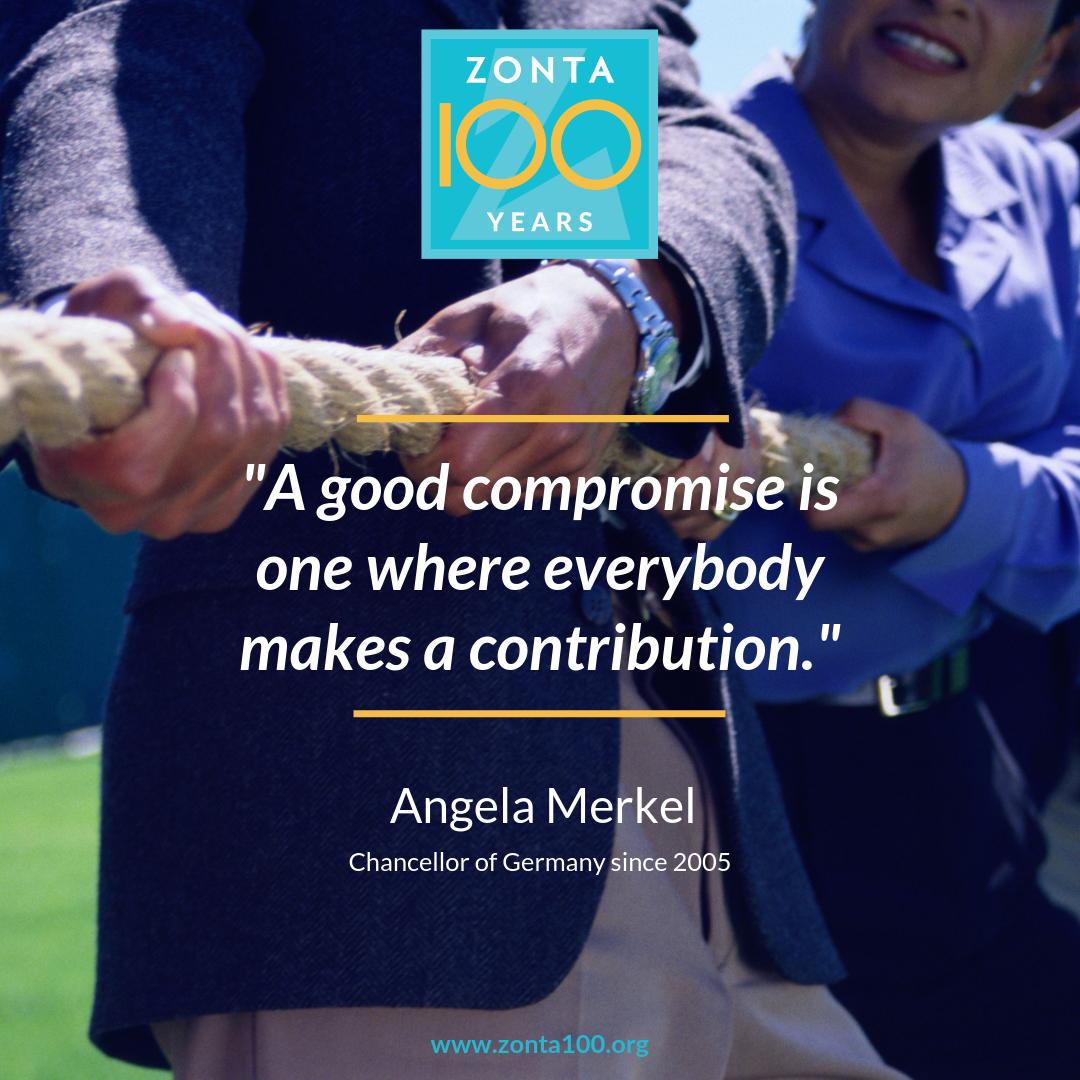 Earned Media Coverage
Stories to gain interest from media and expanded networks
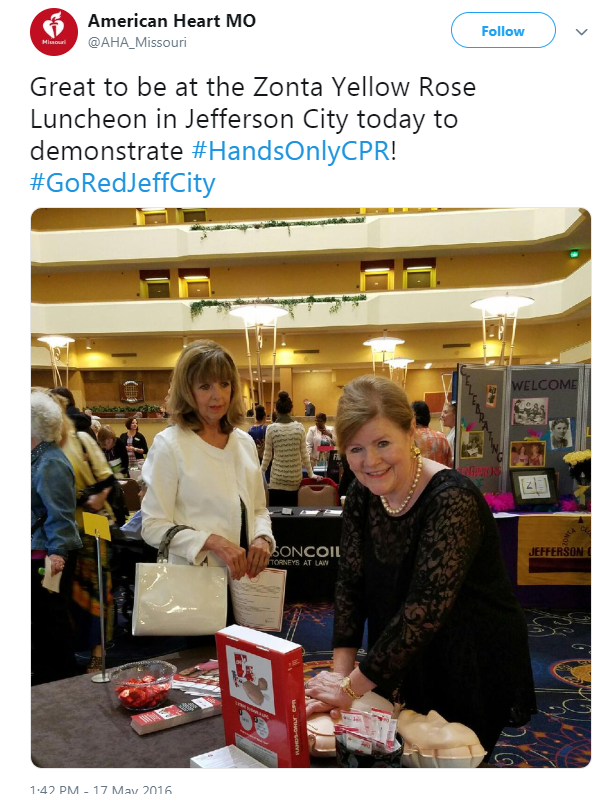 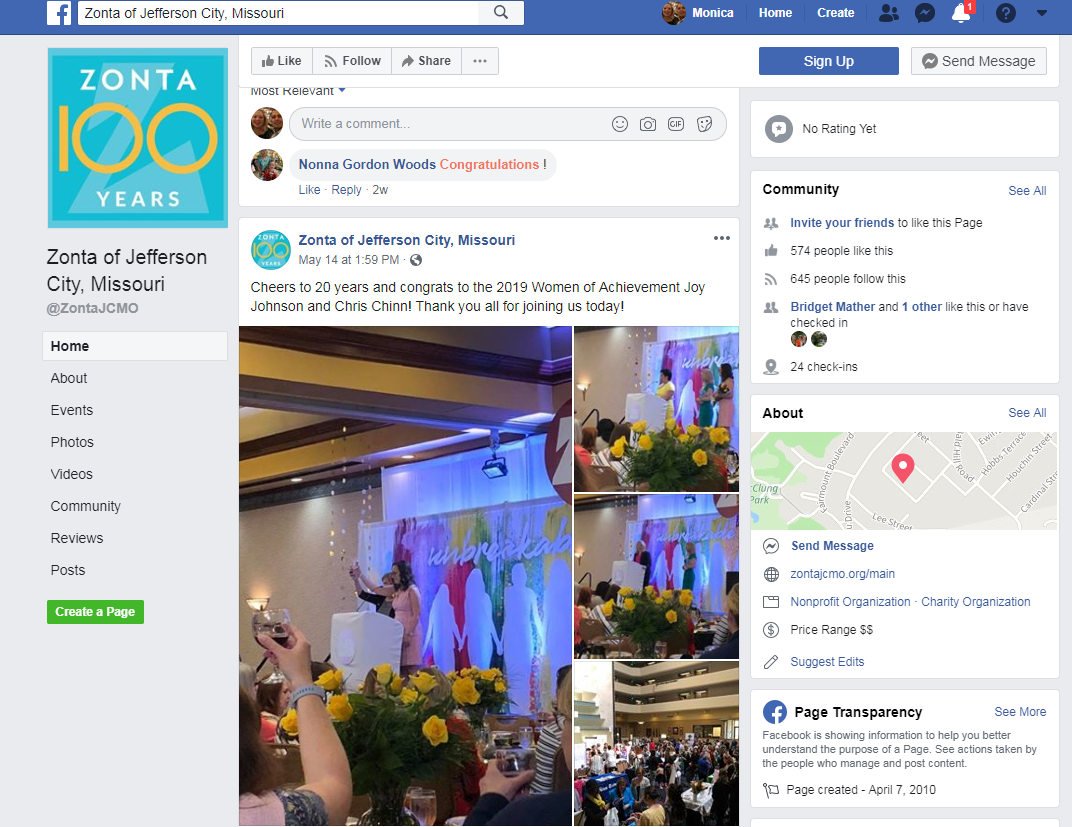 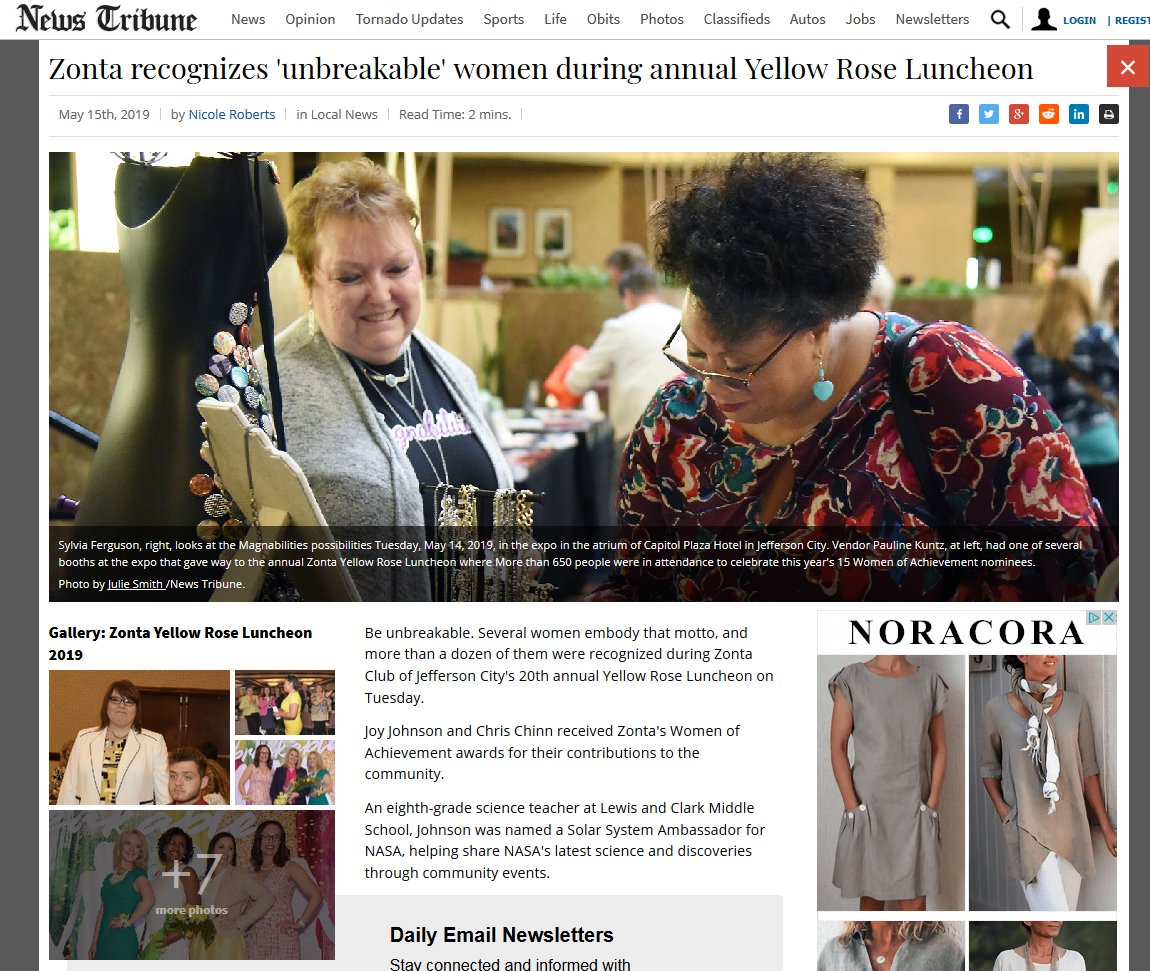 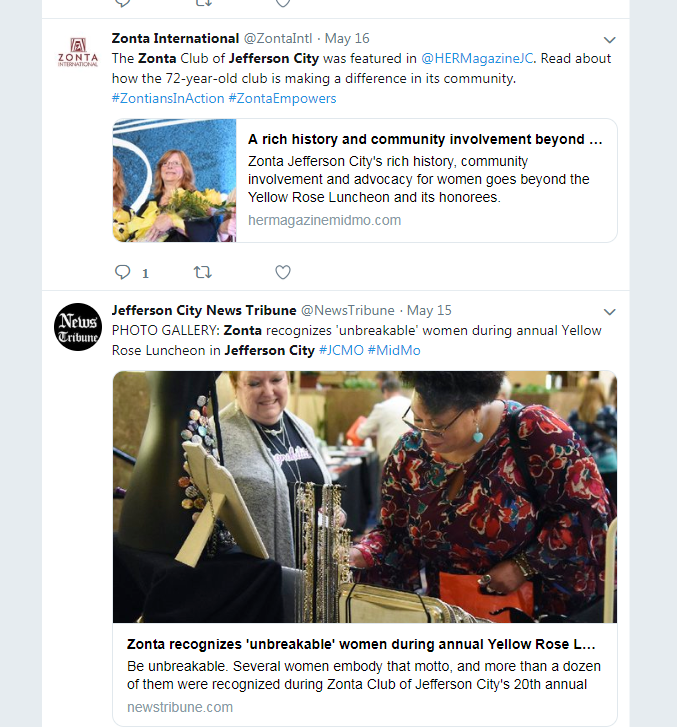 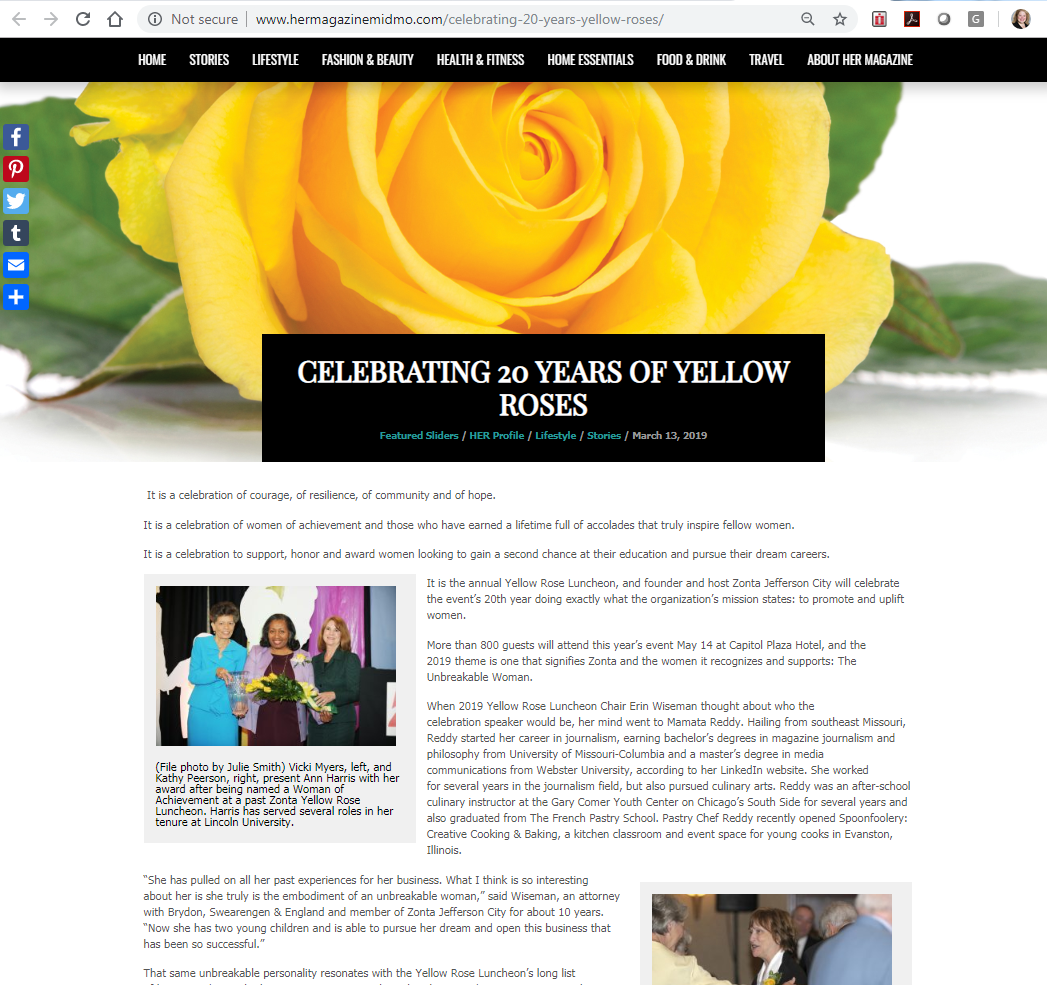 A Built-in Network
The natural power of our size and footprint
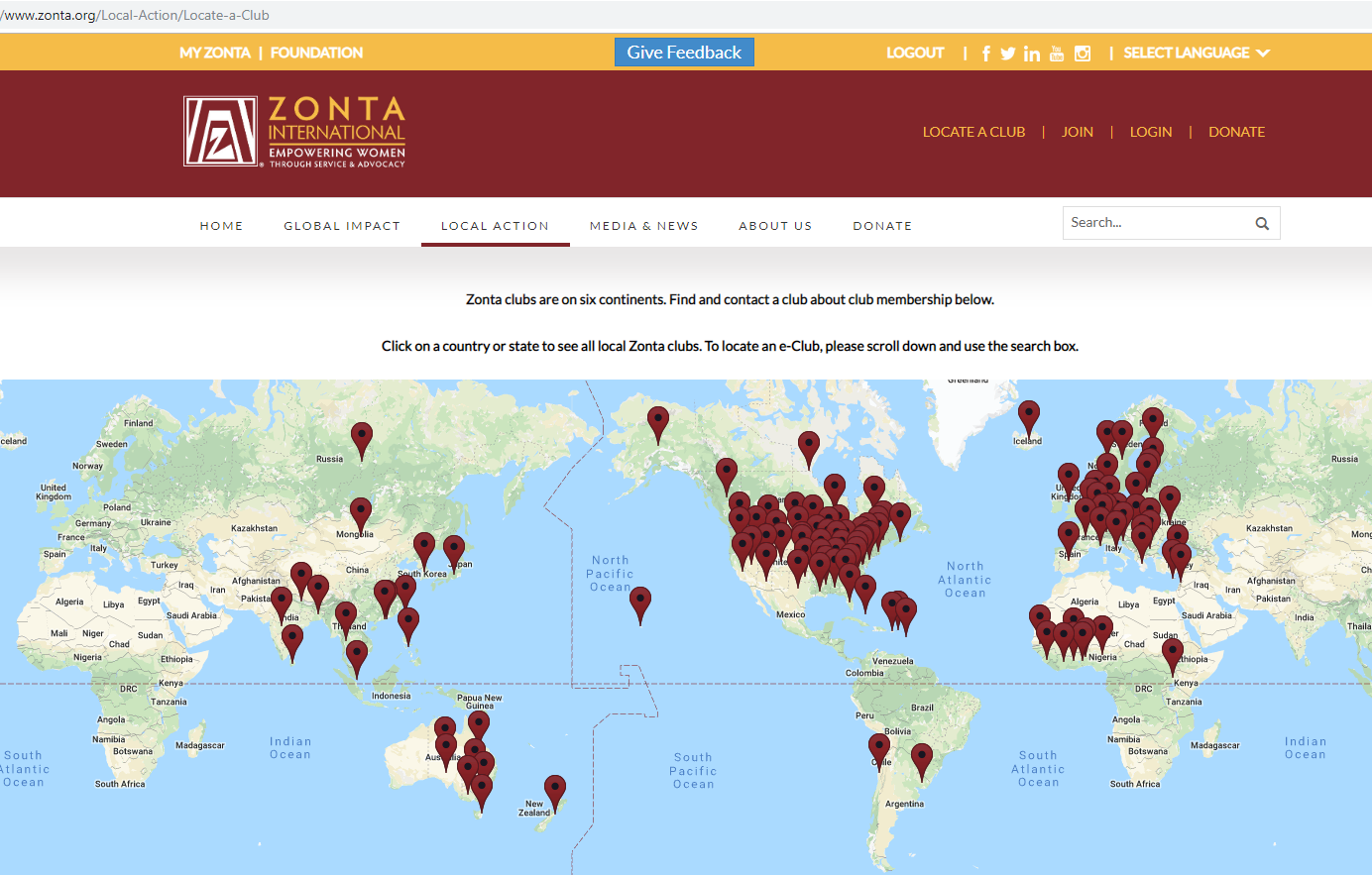 Every Drop Counts
Every member can make their voice count
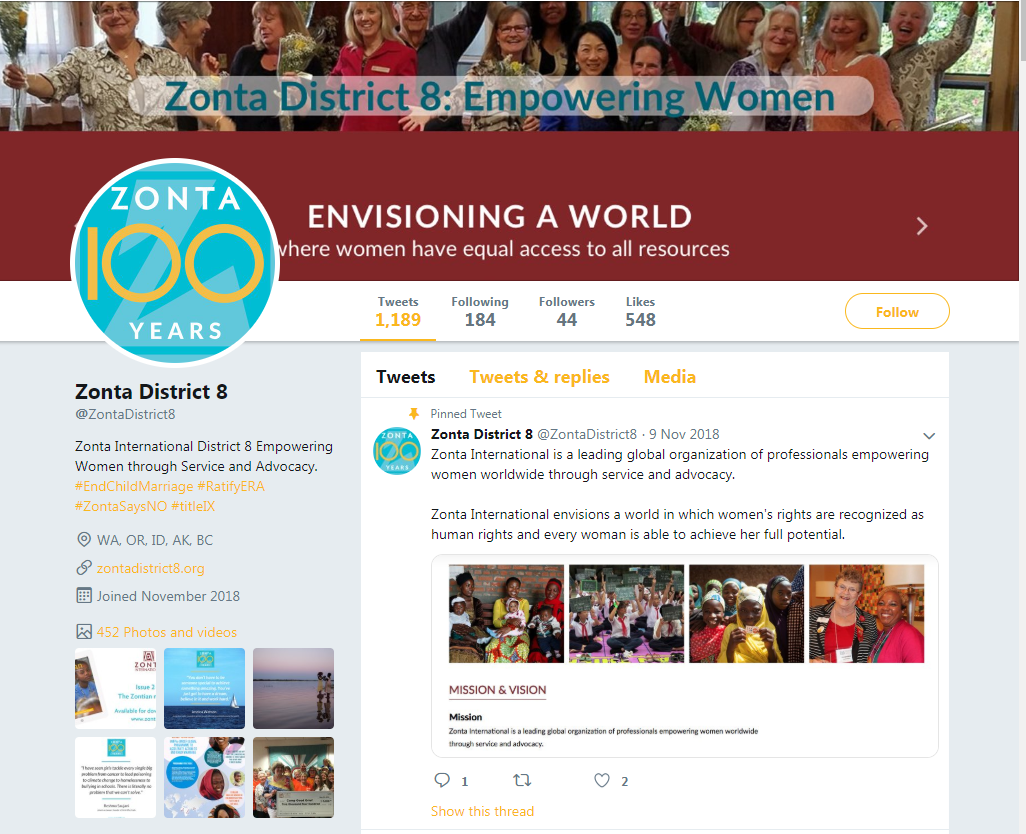 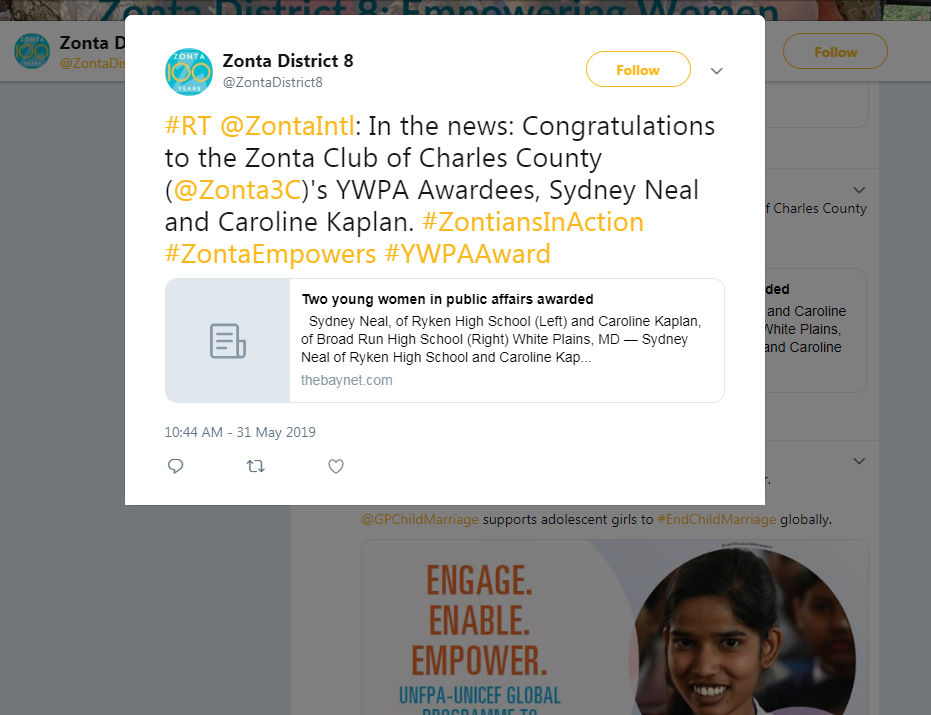 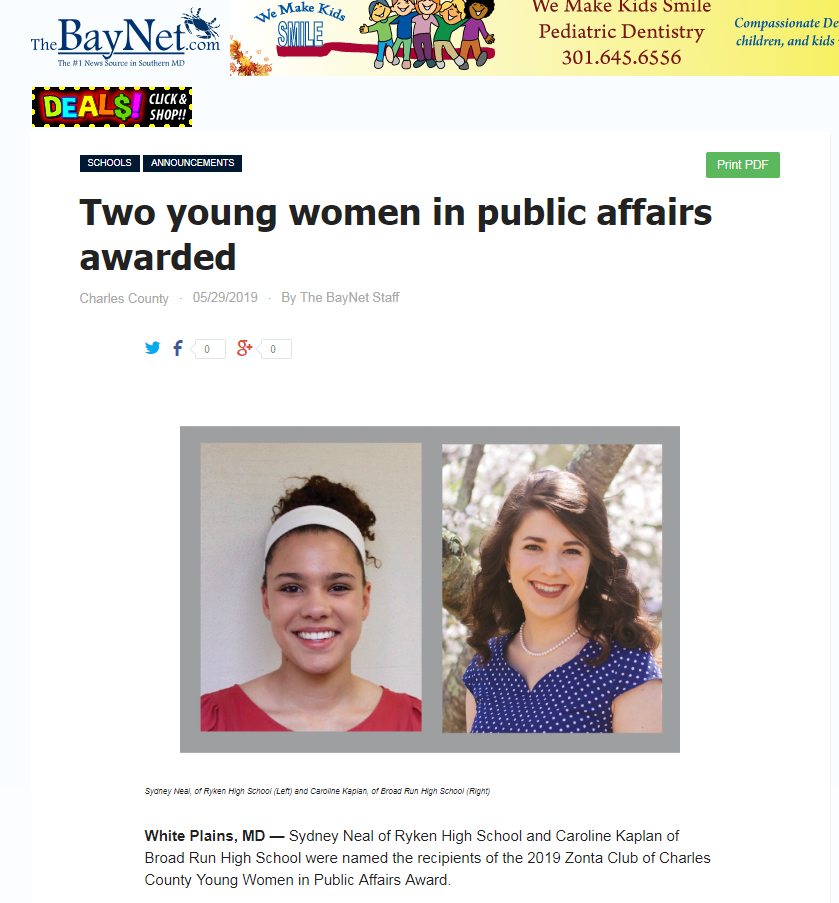